CENOVÁ TVORBA VE SLUŽBÁCHXCCS
20. 03. 2024
Olomouc
Autor: Ing. Jaroslav Škrabal, Ph.D.
SLUŽBY
Služby jsou obecně definovány jako aktivity relativně oddělené od materiální produkce, jako aktivity, které nejsou zapojeny do zpracování fyzických materiálů. 

Služby se tudíž představují jako nehmotné, neviditelné, vyžadující současnou výrobu a spotřebu.
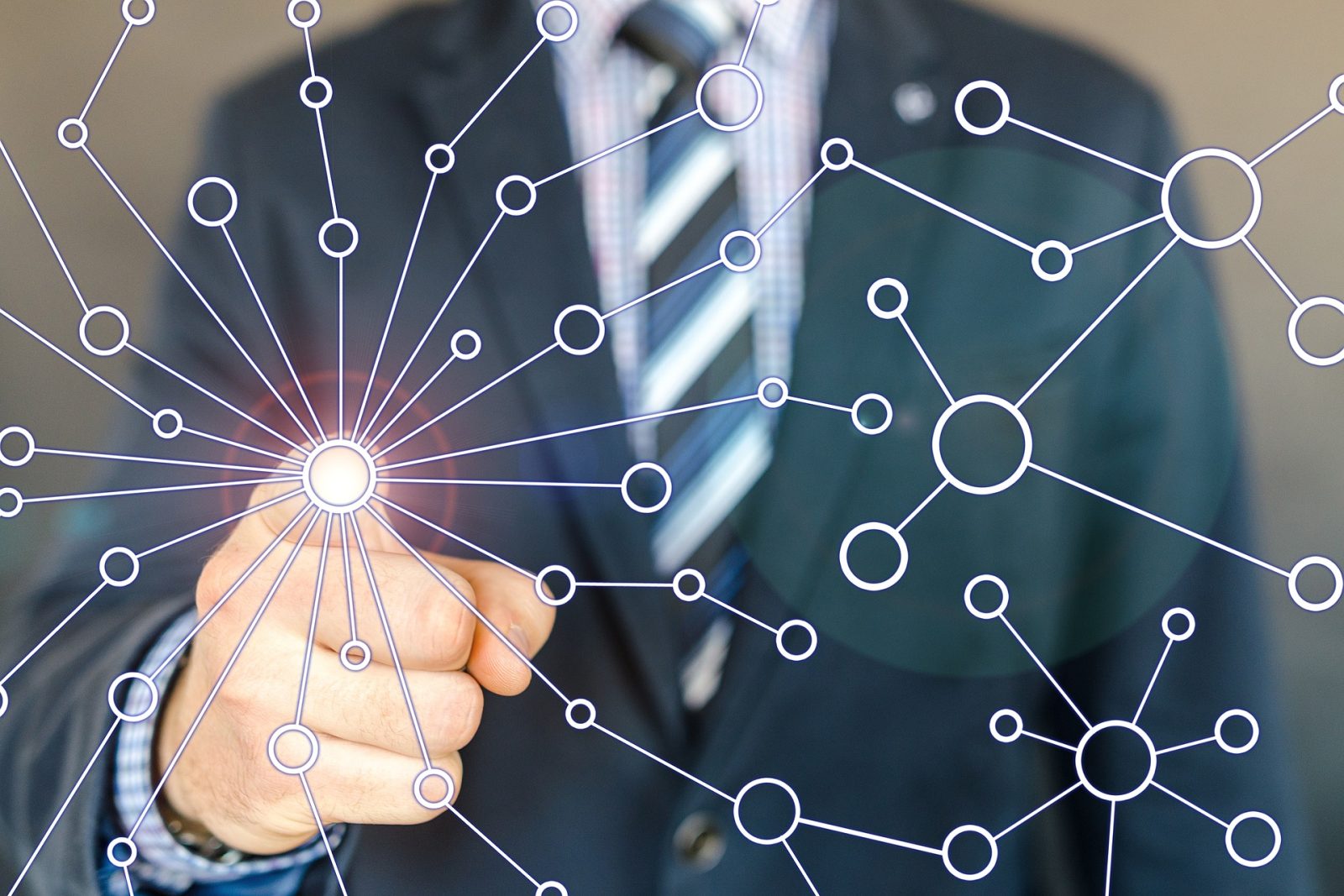 2/53
SLUŽBY
Sektor služeb neustále roste a bude důležitým zdroje zaměstnanosti v budoucnu.

Služba je produkt, jedná se o výkon, který může jedna strana nabídnou druhé straně, služba je nehmotná.
3/53
SLUŽBY
Sektor služeb, z hlediska národního hospodářství označován také jako terciární sektor, zahrnuje všechna odvětví lidské činnosti, jejichž podstatou je poskytování služeb, tedy:
poskytování práce, 
znalostí, 
finančních prostředků, 
infrastruktury, 
výrobků nebo 
jejich vzájemná kombinace.
4/53
SLUŽBY
Terciární sektor nebo také sektor služeb je v 21. století největší sektor světového hospodářství.
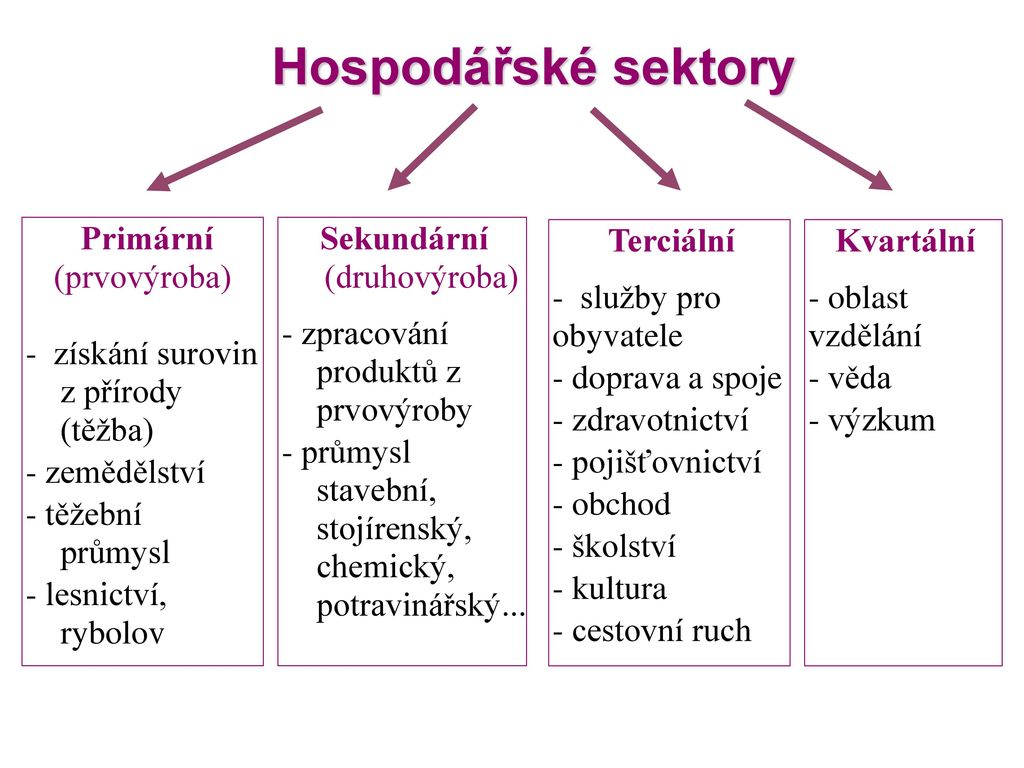 5/53
SLUŽBY
Sektory:
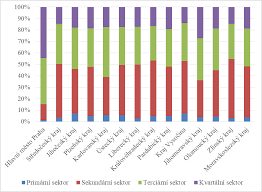 6/53
SLUŽBY
Velká část podniků působí v sektoru služeb.
právní kanceláře,
pojišťovny,
poradenské společnosti,
realitní kanceláře.

Nabídky firem se často skládají z více služeb.
7/53
SLUŽBY
Pět kategorií nabídek
8/53
SLUŽBY
Základní charakteristiky služeb
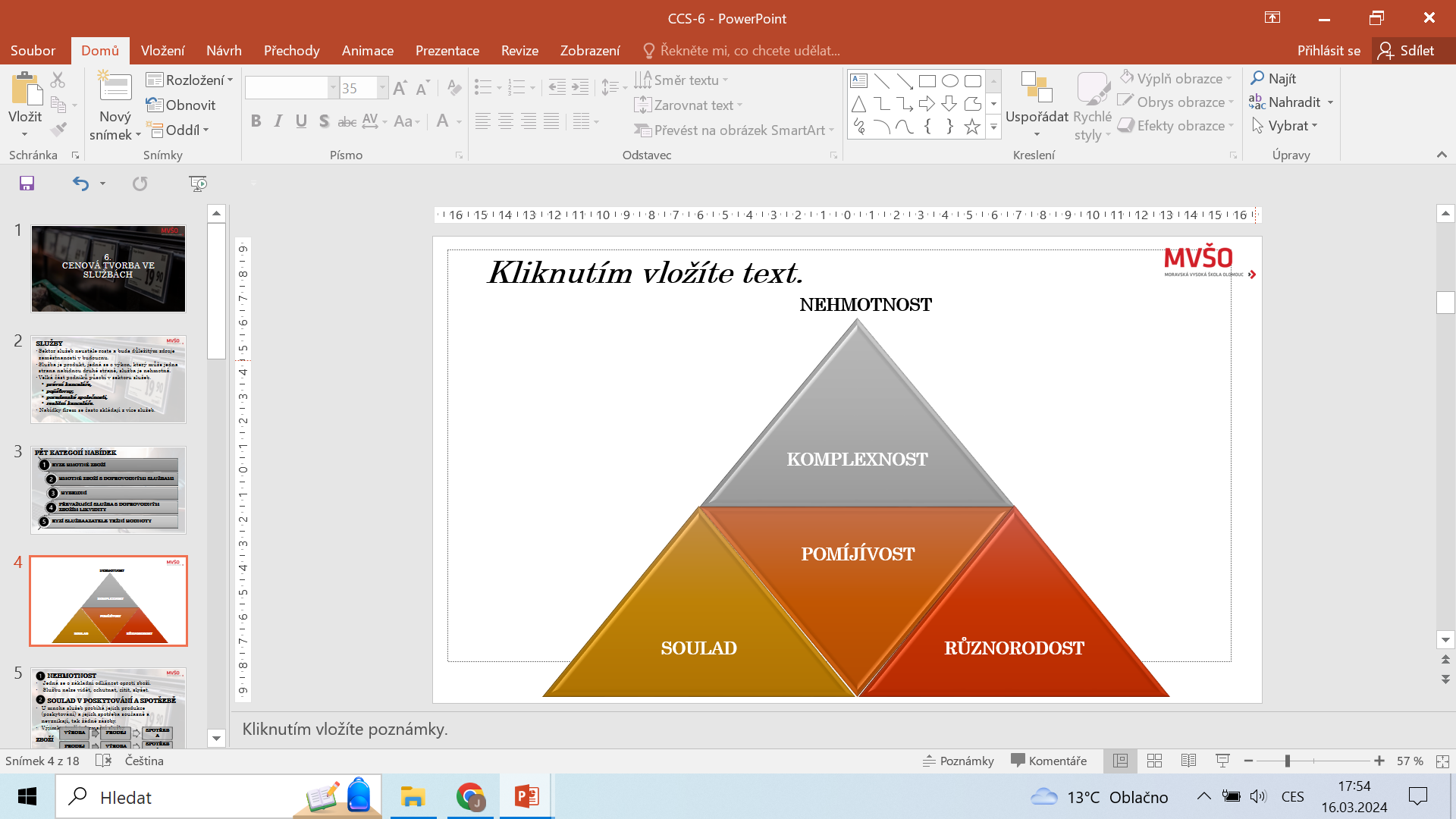 9/53
SLUŽBY
1. Nehmotnost služeb
Jedná se o základní odlišnost oproti zboží.
Službu nelze vidět, ochutnat, cítit, slyšet.

Nehmotnost služby je příčinou, že zákazník:
obtížně hodnotí konkurující si služby (nedokáže předem rozhodnout, v čem je vaše služba lepší než služba, kterou poskytuje konkurent) a proto klade důraz na reference a osobní zkušenosti jiných lidí s vaší službou,
obává se rizika spojeného s koupí služby (zákazník nedokáže předem odhadnout kvalitu poskytované služby) a proto jako základ pro hodnocení kvality služby mu slouží cena.
10/53
SLUŽBY
2. Soulad v poskytování a spotřebě
U mnoha služeb probíhá jejich produkce (poskytování) a jejich spotřeba současně a nevznikají, tak žádné zásoby.

Výjimku tvoří informační služby.

ZBOŽÍ	


SLUŽBY
11/53
SLUŽBY
3. Pomíjivost
Služby nemohou být skladovány a to znesnadňuje synchronizaci nabídky a poptávky.

Musí být navrženy jak pro období vysoké poptávky, tak pro období nízké poptávky.
12/53
SLUŽBY
3. Pomíjivost
Proč jsou tedy služby z ekonomického hlediska pomíjivé a spotřebovávají se okamžikem svého vzniku? 
Protože služba je činnost, není to žádná fyzická věc. Není to bota, počítač ani stůl, ovšem i tak se mohou stát tyto předměty artiklem služby. 
Jak je to možné? 
Například takový počítač si koupíme jako zboží v obchodě, ale můžeme k němu získat také jako výhodu služby, jako je správa a údržba počítače, záruční služba, doručovací služba při objednání na internetu a tak dále.
13/53
SLUŽBY
4. Různorodost
V oblasti služeb jsou různé způsoby jejich provádění.

Kvalita i obsah poskytovatele je odlišný od jiného poskytovatele.

Čím je služba individuálnější tím měně standardizujeme přímé náklady => nákladové varianty.
14/53
SLUŽBY
5. Komplexnost
I když mohou být jednotlivé služby redukovány na úkoly, je třeba se na dívat jako na propojené komplexní systému nikoli na izolované části.

Zahrnuje různé prvky, jako jsou funkce, procesy, technologie, infrastruktura a další komponenty, které jsou potřebné k poskytování služeb zákazníkům nebo uživatelům. 

Komplexnost může záviset na různých faktorech, včetně rozsahu služeb, množství interakcí mezi různými komponenty, rizik a závislostí.
15/53
SLUŽBY
5. Komplexnost
Analýza komplexity služeb může být důležitá pro organizace, aby lépe porozuměly svým procesům a identifikovaly oblasti, ve kterých mohou zlepšit efektivitu, snížit náklady nebo zvýšit hodnotu pro své zákazníky. 

Tyto analýzy mohou také pomoci při plánování a implementaci změn v poskytování služeb nebo vytváření nových produktů a služeb.
16/53
SLUŽBY
5. Komplexnost
Příklady:
Jednoduchá služba
Čištění oken aj.

Středně složitá služba
On-line bankovnictví aj.

Vysoko složitá služba
Letecká společnost aj.

Velmi složitá služba
Telekomunikační operátoři aj.
17/53
Cenová tvorba služeb
Objektivně stanovené ceny umožňují stanovit fixní poplatek za určitou službu nebo hodinovou sazbu.

Nevýhodou takto stanovené ceny je, že cenotvorba nebere v úvahu to, jak vnímá hodnotu služby zákazník.
18/53
Cenová tvorba služeb
Fixní poplatek může být příliš vysoký nebo příliš nízký v porovnání s konkurencí => proto je nutné znát ceny konkurentů.

Subjektivně stanovené ceny jsou upravené na základě hodnoty vnímané zákazníkem, tak aby pro něj byly přijatelné. 
Stanoveny z minulých cen nebo odhadem.
19/53
Subjektivní prvky ceny
odhad efektivnosti poskytování služby,
porovnání schopností a zkušeností poskytovatele služeb,
typ a obtížnost práce,
zákazníkovo pohodlí,
hladina tržních cen,
neobvyklé výdaje,
hodnota a přijatelnost pro zákazníka.
20/53
Cenová tvorba založená na nákladech
Oceňování některých služeb je založeno spíše nákladově, než tržně. 

Normální účetní postupy nevyjadřují hodnotu osob pro nutné provedení služby, je tedy nutné nákladově kalkulovat lidské zdroje.

Např. přístup „jobjacket“ alokuje náklady lidských zdrojů na bázi skutečných časů strávených nad daným účetním případem.
21/53
Cenová tvorba založená na nákladech
Stanovení ceny na bázi nákladů, kdy se zákazníkovi či klientovi účtují náklady služby + učený procentní poplatek.

Typické pro odborné služby (právní, poradenské, lékařské).
22/53
Cenová tvorba s ohledem na fluktuaci poptávky
Některé podniky poskytující služby považují za obtížné alokovat náklady na výkony služeb, tak cenu služeb stanovují na základě tržního vnímání hodnoty.

Hodnotově orientovaná cenová tvorba vychází z odhadů hodnoty, kterou službě přisuzuje trh.
23/53
Cenová tvorba s ohledem na fluktuaci poptávky
Příklady:
Luxusní automobily: 
Výrobce luxusních automobilů může stanovit cenu na základě vnímané hodnoty zákazníky spojené s výjimečným designem, výkonem, prestiží značky a zákaznickým servisem, spíše než na základě nákladů na výrobu.
24/53
Cenová tvorba s ohledem na fluktuaci poptávky
Příklady:
Hotelové ubytování: 
Luxusní hotely mohou stanovit ceny na základě hodnoty, kterou poskytují zákazníkům ve formě prvotřídních služeb, exkluzivního vybavení, skvělé polohy a zážitků, které nabízejí, místo aby se řídily pouze náklady na provoz.
25/53
Cenová tvorba s ohledem na fluktuaci poptávky
Příklady:
Softwarové aplikace: 
Vývojáři softwaru mohou stanovit ceny za své aplikace na základě hodnoty, kterou zákazníci vidí v funkcích, uživatelském rozhraní, spolehlivosti a podpoře, nikoli pouze na základě nákladů na vývoj.
26/53
Cenová tvorba s ohledem na fluktuaci poptávky
Příklady:
Konzultační služby: 
Konzultační firmy mohou nabízet své služby na základě hodnoty, kterou poskytují svým klientům ve formě odborných znalostí, analytických dovedností, řešení problémů a výsledků, které dosahují, spíše než na základě času stráveného na projektu.
27/53
Cenová tvorba s ohledem na fluktuaci poptávky
Firmy poskytující služby se často uchylují k tomu, že kopírují ceny svých hlavních konkurentů.
špičkové ceny,
rozvojové ceny.
28/53
Cenová tvorba s ohledem na fluktuaci poptávky
špičkové ceny,
špičková poptávka je taková u které si může podnik účtovat vyšší ceny
např. ceny hotelů o víkendu, ceny energií v odpoledních večerních hodinách.
rozvojové ceny,
oproti tomu ceny mimo špičku stanovuje podnik cenově výhodněji. 
např. ceny hotelů v týdnu, ceny vstupenek do kina v dopoledních hodinách, ceny energií nad ránem, mimosezónní ceny.        
Smyslem nižších cen (rozvojových cen) je podpora růstu poptávky.
29/53
Cenová tvorba s ohledem na fluktuaci poptávky
Špičkové ceny:
Špičkové ceny jsou založeny na vnímané vysoké hodnotě produktu nebo služby a jsou obvykle stanoveny na vyšší úrovni než průměrné ceny na trhu.
Tento přístup se často používá pro výjimečné, luxusní nebo exkluzivní produkty a služby, které nabízejí jedinečnou hodnotu nebo zážitek.
Zákazníci jsou ochotni zaplatit vyšší cenu za zboží nebo služby, které jim poskytují nadstandardní výhody, kvalitu, prestiž nebo osobní zážitky.
Příkladem může být cena luxusního sportovního auta, exkluzivního letního kurzu nebo prvotřídního wellness pobytu.
30/53
Cenová tvorba s ohledem na fluktuaci poptávky
Rozvojové ceny:
Rozvojové ceny jsou cenovou strategií, která se zaměřuje na nabízení produktů nebo služeb za nižší ceny, aby se získali noví zákazníci nebo tržní podíl.
Tento přístup může být vhodný pro nové produkty nebo služby na trhu, které se snaží získat pozornost zákazníků a konkurovat stávajícím hráčům.
Ceny jsou obvykle stanoveny na úrovni nižší než průměrná cena na trhu, aby bylo možné přilákat zákazníky, kteří jsou citliví na cenu.
Když produkt nebo služba získá na popularitě a zákazníci si uvědomí jejich hodnotu, může firma postupně zvyšovat ceny.
Příkladem může být zavedení nového softwaru za sníženou cenu, aby se přilákali noví uživatelé, kteří později mohou přejít na prémiovou verzi.
31/53
Kapacitně orientovaná tvorba cen
U služeb náročných na vybavenost zařízením způsobují výkyvy poptávky nahoru a dolů při tvorbě cen značné problémy.

Pokud je zařízení využíváno extrémně moc nebo naopak málo => nadcenění nebo podcenění služby => je nutné vytvořit kapacitně orientované oceňování, které zaručí požadovanou návratnost a konkurenční cenovou úroveň.
32/53
Kroky pro stanovení kapacitně orientované ceny:
33/53
Cenová tvorba na bázi užitku
Základním předpokladem je, že zákazníkem vnímané užitky služby a cena není vázána na náklady spojené s provedením služby.

Pokud cena na bázi užitku neposkytuje požadovaný výnos nebo je nižší než náklady, musí se službě dodat nové vlastnosti, užitky, aby ji trh ocenil vyšší cenou.

Základem je uspokojení potřeb zákazníka.
34/53
Cenová tvorba na bázi užitku
Postoj zákazníka znamená jak je zákazník vnímá značku nebo službu (výrobek), co si skutečně myslí a jak vnímá jejich hodnotu pro sebe.

Vnímání a postoje zákazníka jsou ovlivněny:
fyzikálními charakteristikami služby nebo prostředí, ve kterém je služba poskytována,
osobním kontaktem.
35/53
Paketování cen ve službách
Paketování služeb je spojení dvou a více služeb do jednoho nabízeného kompletu za zvýhodněnou cenu.

Jedna služba je prodávána za normální cenu druhá je poskytována se slevou.

Tato strategie umožňuje firmám efektivněji nabízet a prodávat své služby, poskytovat větší hodnotu zákazníkům a diferencovat se na trhu.
36/53
Paketování cen ve službách
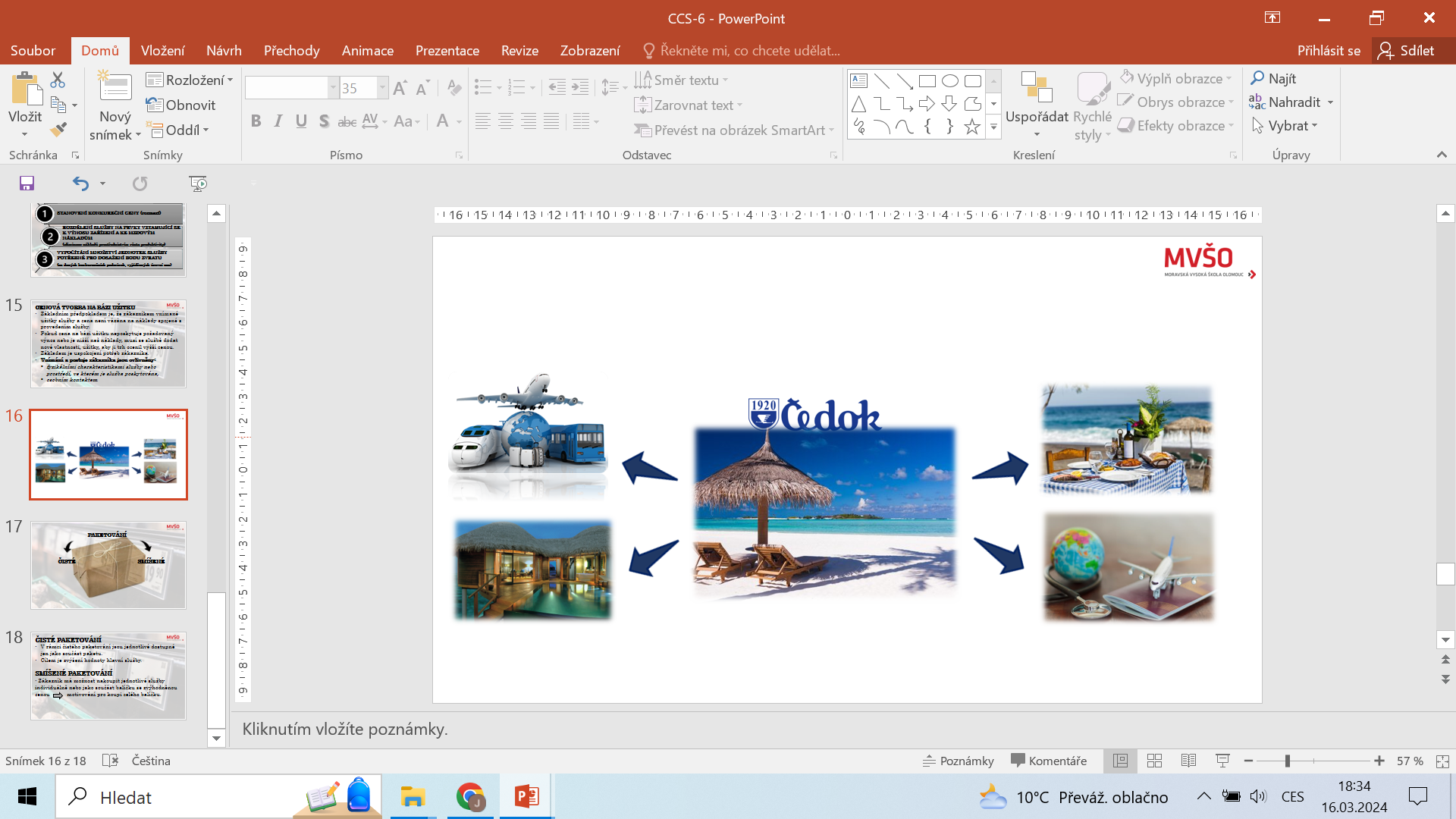 37/53
Paketování cen ve službách
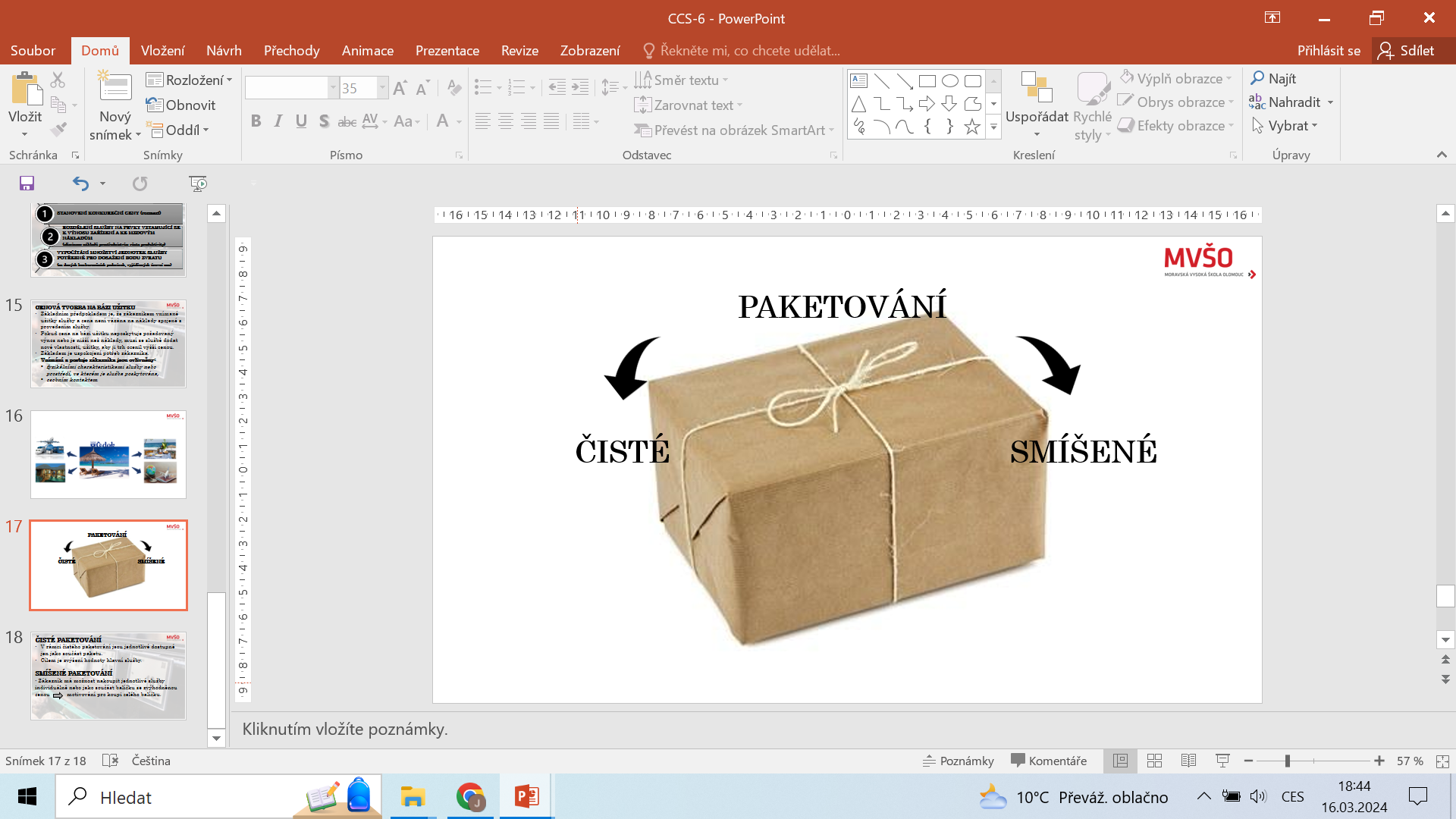 38/53
Paketování cen ve službách
Čisté paketování
V rámci čistého paketování jsou jednotlivé dostupné jen jako součást paketu.

Cílem je zvýšení hodnoty hlavní služby.
39/53
Paketování cen ve službách
Smíšené paketování
Zákazník má možnost nakoupit jednotlivé služby individuálně nebo jako součást balíčku se zvýhodněnou cenou => motivování pro koupi celého balíčku.
40/53
Paketování cen ve službách
Klíčové body ohledně paketování služeb:
Kombinace služeb: 
Organizace mohou kombinovat různé služby do balíčků tak, aby vyhovovaly potřebám zákazníků nebo adresovaly konkrétní problémy. 
Například telekomunikační společnost může nabízet balíček, který zahrnuje mobilní telefonii, internetové připojení a televizní služby.
41/53
Paketování cen ve službách
Hodnota pro zákazníky: 
Balíčky služeb by měly poskytovat zákazníkům jasnou a vnímanou hodnotu. 
To může zahrnovat výhodné ceny oproti nákupu jednotlivých služeb, přidané výhody nebo bonusy, jako jsou slevy, doplňkové služby nebo speciální nabídky.
42/53
Paketování cen ve službách
Diferencování: 
Paketování služeb umožňuje firmám vytvářet diferencované nabídky, které se liší od konkurence. 
Tímto způsobem mohou firmy lépe vyhovět specifickým potřebám zákazníků a získat konkurenční výhodu.
43/53
Paketování cen ve službách
Jednoduchost a transparentnost: 
Balíčky by měly být snadno srozumitelné a transparentní pro zákazníky, aby si mohli snadno vybrat ten, který nejlépe odpovídá jejich potřebám. 
Jasná komunikace o tom, co každý balíček zahrnuje a jaké jsou jeho výhody, je klíčová.
44/53
Paketování cen ve službách
Flexibilita: 
Organizace by měly mít flexibilitu vytvářet různé typy balíčků a přizpůsobit je měnícím se potřebám zákazníků a podmínkám trhu.
45/53
Paketování cen ve službách
Příklady:
Telekomunikační balíčky: 
Telekomunikační společnosti často nabízejí balíčky, které kombinují mobilní telefonii, internetové připojení a televizní služby do jednoho cenově výhodného balíčku. 

Zákazníci mohou vybírat mezi různými úrovněmi balíčků v závislosti na jejich potřebách a preferencích.
46/53
Paketování cen ve službách
Příklady:
Bankovní balíčky: 
Banky mohou nabízet balíčky služeb, které zahrnují běžné účty, kreditní karty, úvěrové produkty, pojištění a další finanční služby. 

Tato balíčková řešení mohou zákazníkům poskytnout výhody jako jsou nižší poplatky, výhodnější úrokové sazby nebo exkluzivní nabídky.
47/53
Paketování cen ve službách
Příklady:
Hotelové balíčky: 
Hotely často nabízejí různé balíčky ubytování, které mohou zahrnovat stravování, wellness služby, rekreační aktivity nebo další bonusy. 

Tyto balíčky mohou poskytnout zákazníkům kompletní zážitek a zvýšit jejich spokojenost během pobytu.
48/53
Paketování cen ve službách
Příklady:
Cestovní balíčky: 
Cestovní agentury mohou vytvářet balíčky dovolených, které kombinují letenky, ubytování, stravování, přepravu a výlety do jednoho celkového balíčku. 

Tato balíčková řešení mohou být pro zákazníky výhodná z hlediska ceny a pohodlí.
49/53
Paketování cen ve službách
Příklady:
Softwarové balíčky: 
Softwarové společnosti mohou nabízet balíčky softwaru, které zahrnují různé aplikace, funkce nebo úrovně podpory. 

Zákazníci mohou vybírat mezi různými balíčky podle svých potřeb a rozpočtu.
50/53
Paketování cen ve službách
Příklady:
Digitální marketingové balíčky: 
Agentury pro digitální marketing mohou vytvářet balíčky, které zahrnují sociální média správu, obsahový marketing, PPC reklamy a SEO optimalizaci.
 
To umožňuje firmám získat kompletní digitální marketingové řešení pod jednou střechou.
51/53
Paketování cen ve službách
Příklady:
Zájezdy do divočiny: 
Turistické agentury mohou nabízet balíčky dobrodružných zájezdů do divočiny, které zahrnují táboření, horskou turistiku, rafting a další outdoorové aktivity. 

Tyto balíčky poskytují zážitek z celé dovolené v přírodě.
52/53
DĚKUJI ZA POZORNOST